ICS work package 11 – Target UpdateIntegrated Control Systems
Michael Beck
Work package manager
ESS/ICS
Date: 2019-04-11
Background
Work Package 11’s scope is a part of the overall ICS strategy to design and integrate control systems into EPICS, in this case Target Station’s Basic Process Control (BPCS), using standard hardware, software and processes.
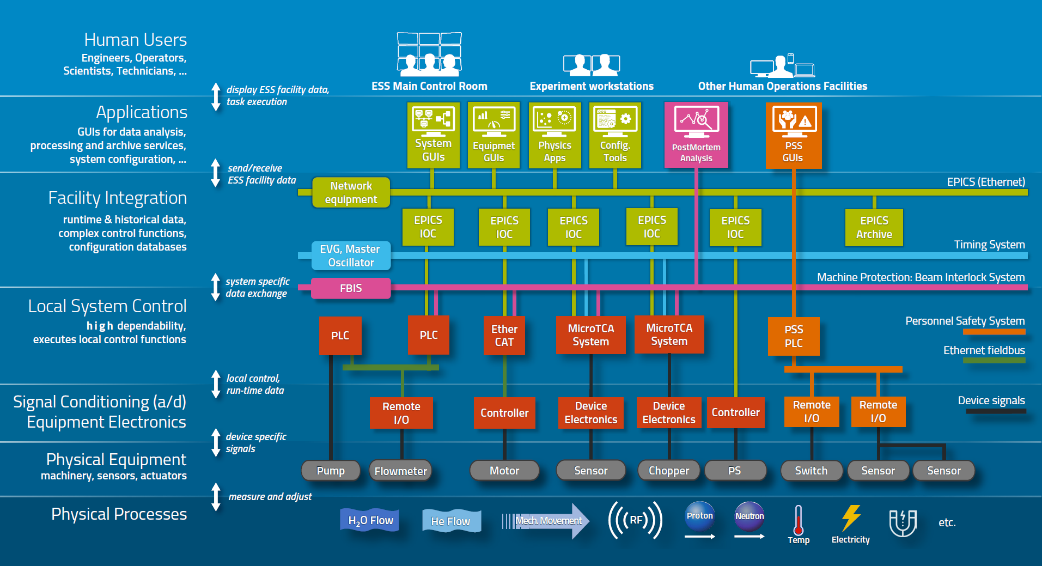 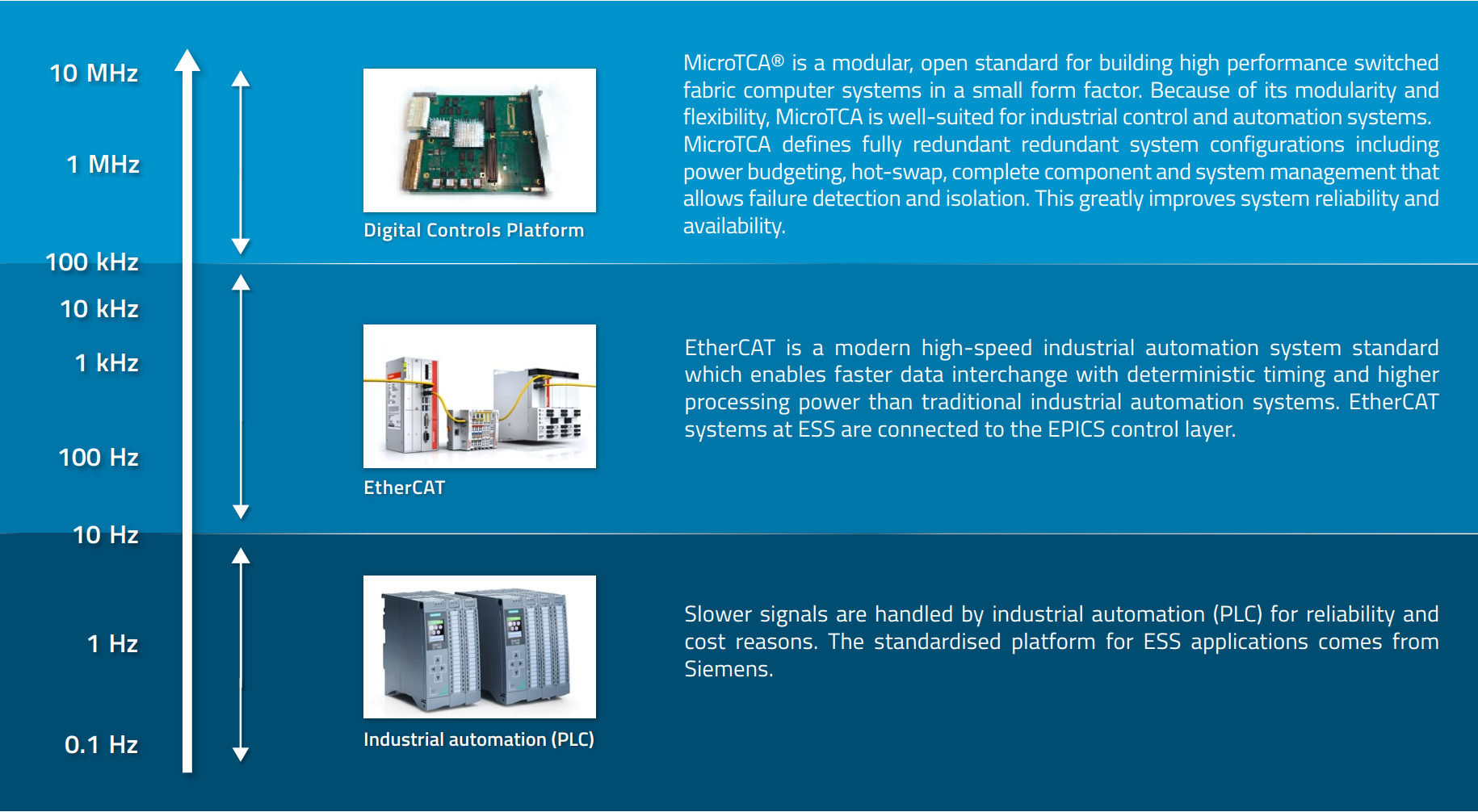 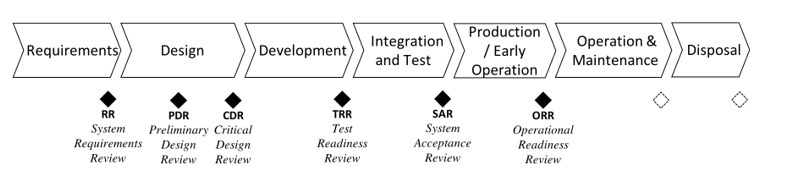 [Speaker Notes: System Engineering Management Plan, Control System Requirements, Interface Control Document, System Design Document, System Integration Plan, Verification Plan through 
PDR, CDR, TRR and SAR]
Target Wheel and Monitoring System
PDR
CDR
TRR
SAR
2020-05
2021-12
2019-08
2019-12
2018
2021
2018
2019
2020
2021
Today
Stakeholders
Bilbao
AVS
Julich
Target Division
Motion Control Group
Design
2018-01 - 2019-09
Scope of Work
Motion control of the Target Wheel (TW-PLC)
Vibrations, Synchronization and Lubrication
Timing Application
Target Monitoring System (TMS-PLC)
IR Camera, Gamma Imaging of Bricks, He Acoustic Measurement
X/Y Laser Measurement
Z calculation 
Timing System Application
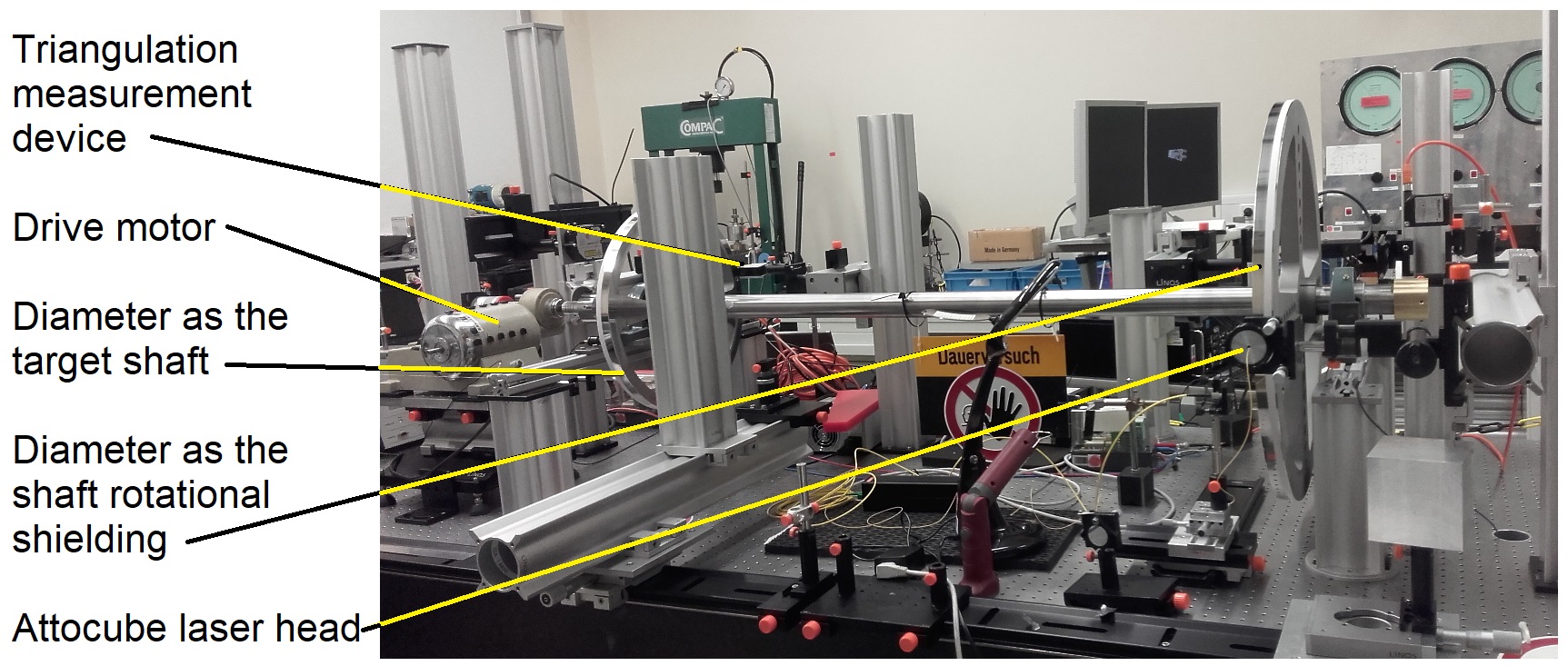 Status
Motion Control Testing on Rig in RATS
Control System PDR in the Summer
3
[Speaker Notes: TMS Julich CDR – 2019-05
TW AVS Drive FAT – 2019-09
TW Bilbo FAT – Q120
TS Julich FAT – 2020-02]
Water Cooling Control System
PDR
CDR
TRR
SAR
2019-03
2019-12
2020-07
2021-12
2018
2021
2018
2019
2020
2021
Today
Stakeholder
Target Division
Design
2018-01 - 2019-12
Scope of Work
Primary Water Cooling Systems (MR/SP/THCS-PLC)
Intermediate Cooling Systems (MR/SP-PLC) 
Drain Tanks (DR-PLC)
Water Purification System (MR/SP-PLC)
Neutron Beam Instrument Plugs Cooling
(DR-PLC)
Proton Beam Window Cooling  (MR-PLC)
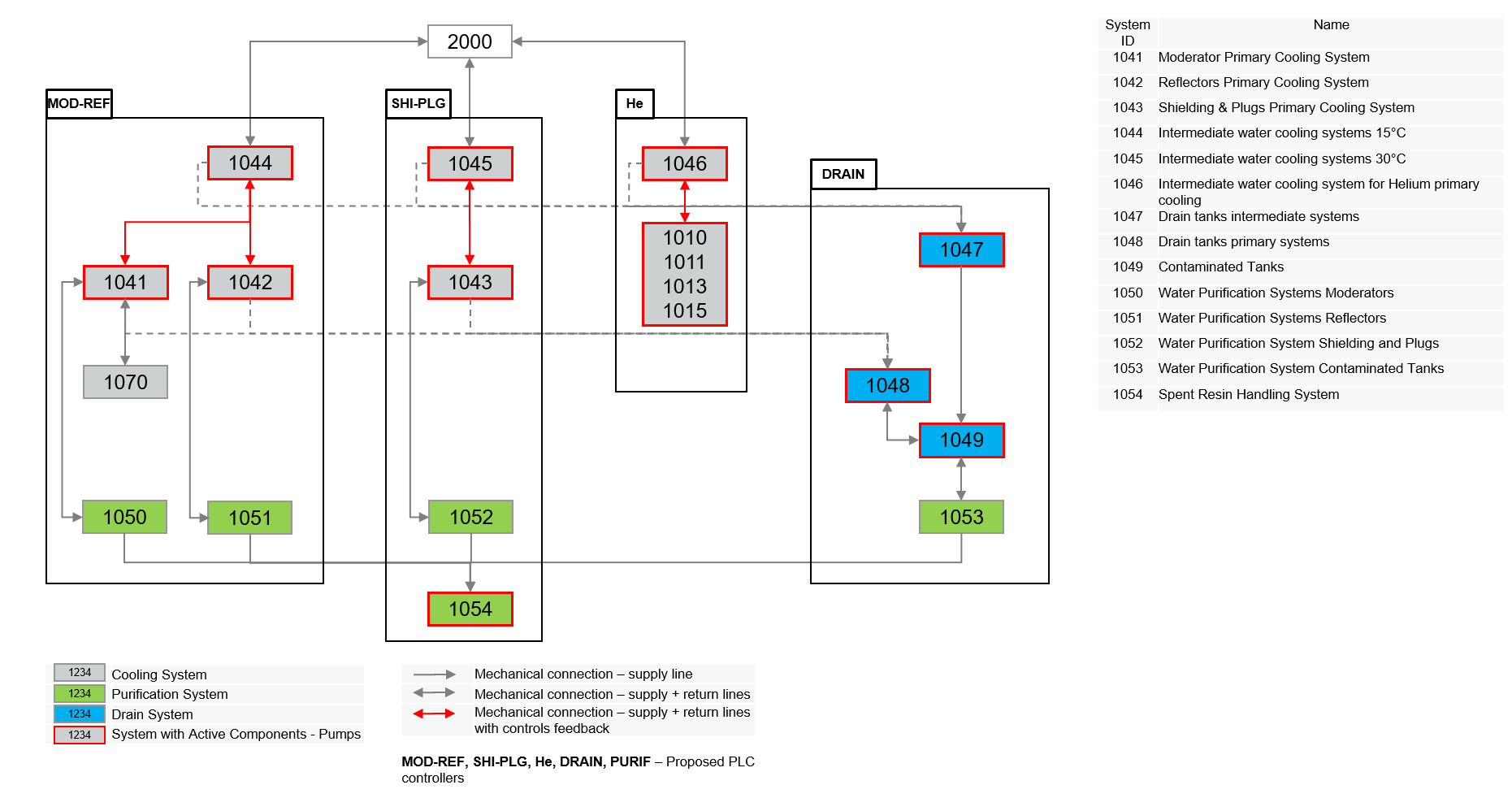 Status
Preliminary Design Review held in 2019-03, follow up
Require further Functional Specification
OPI development continuing
4
Helium Cooling Control System
PDR
CDR
TRR
SAR
2019-01
2019-09
2020-07
2021-12
2018
2021
2018
2019
2020
2021
Today
Stakeholders
OFTTech
Target Division
Design
2018-01 - 2019-09
Scope of Work
Purification (THCS-PLC)
Target Cooling (THCS-PLC)
Pressure Control (THCS-PLC)
Injection System (THCS-PLC)
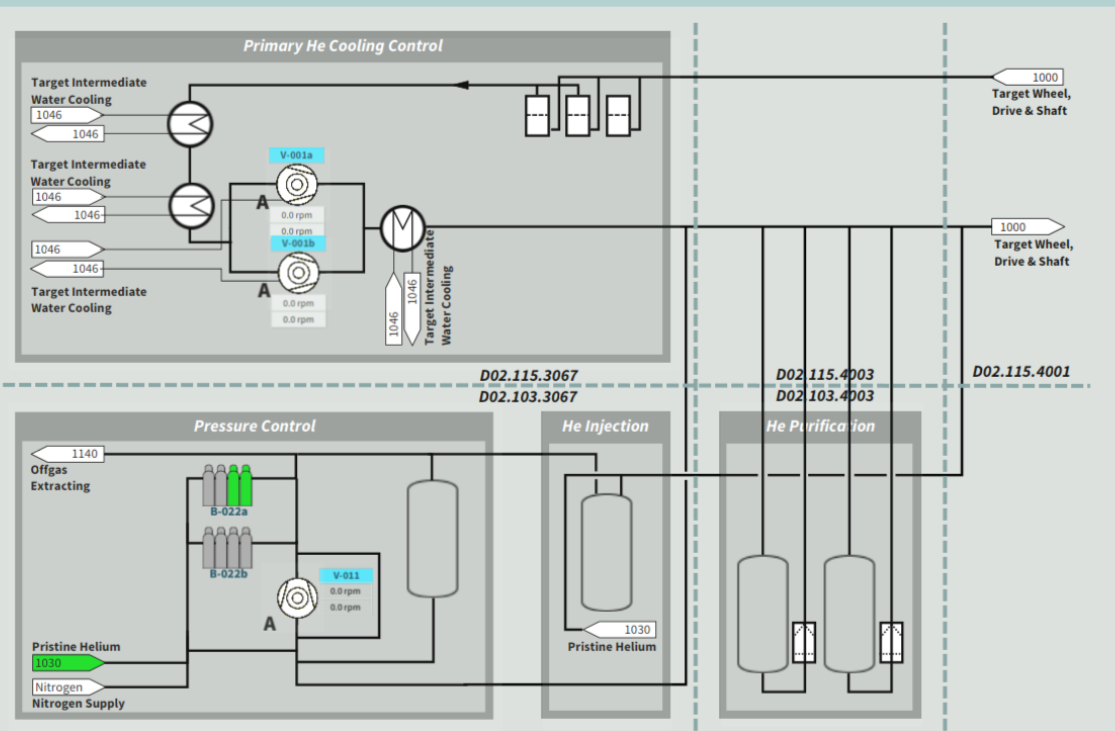 Status
PDR Held in 2019-01 
CDR has been delayed till the fall
Purification and Circulator Details
Testing Tool development
5
Cryogenic Moderator Control System
PDR
CDR
TRR
SAR
2018-03
2019-10
2021-03
2021-12
2017
2021
2017
2018
2019
2020
2021
Today
Design
2017-01 - 2019-09
Stakeholders
Julich
Target Division
Elteba
Scope of Work
Cryogenic Mod (CMS-PLC)
Associated Vacuum Pumps (CMS-PLC)
Filling Station (CMS-PLC)
Cold Box (CMS-PLC)
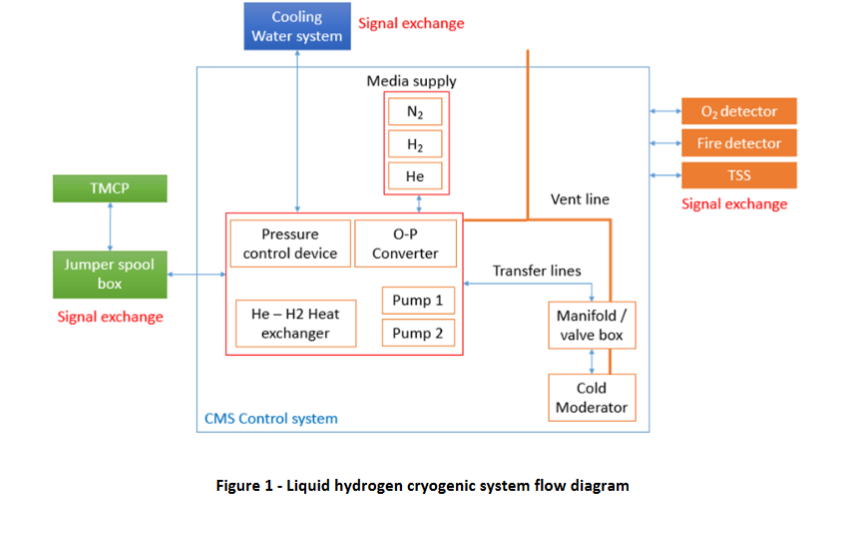 Status
Control cabinet being built at Elteba
Cabinet FAT in 2019-06
Initial controls testing to start at Julich in 2019-08
Manual control of devices implemented in PLC/OPIs
6
HVAC
PDR
CDR
TRR
SAR
2018-02
2020-03
2020-12
2021-12
2017
2021
2017
2018
2019
2020
2021
Today
Stakeholder
Target Division
Design
2017-09 - 2020-03
Scope of Work
Monitoring of Turn-key Solution (HVAC-PLC1/2)
Critical Alarms, Archiving, OPI
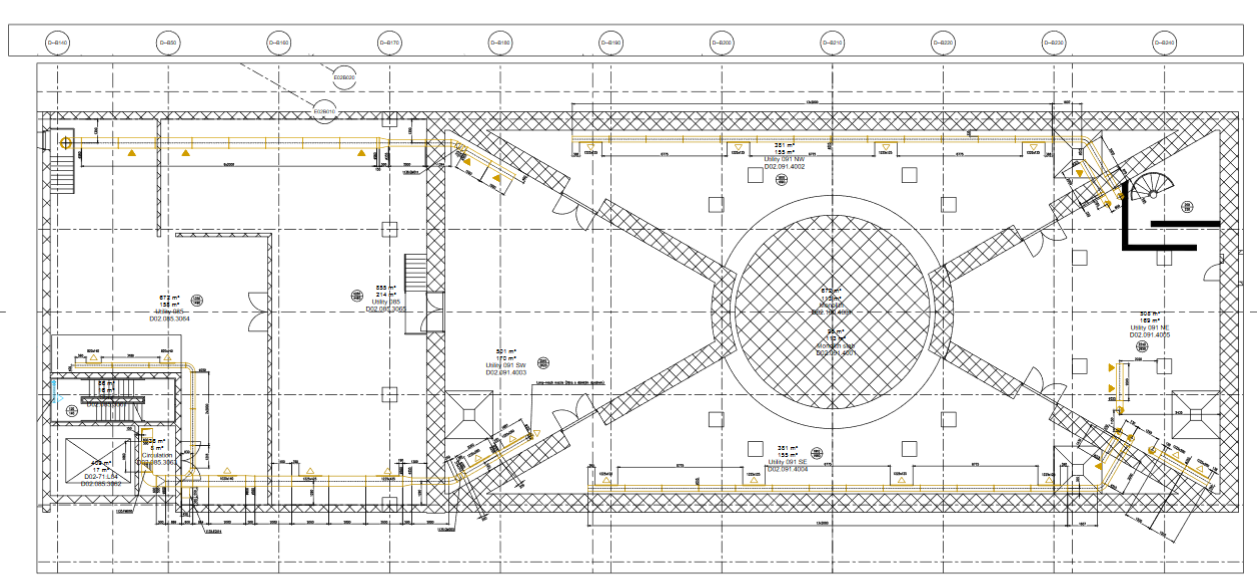 Status
Functional specifications starting to develop
PDR held in early 2018
7
Vacuum System
PDR
CDR
TRR
SAR
2019-09
2020-04
2021-03
2021-12
2019
2021
Jan
Apr
Jul
Oct
2020
Apr
Jul
Oct
2021
Apr
Jul
Oct
Today
Stakeholders
Target Division
Vacuum Group
ICS work package 10
Design
2019-01 - 2020-04
Scope of Work
Monolith Rough Vacuum System (VAC-PLC) 
Proton Beam Window (VAC-PLC)
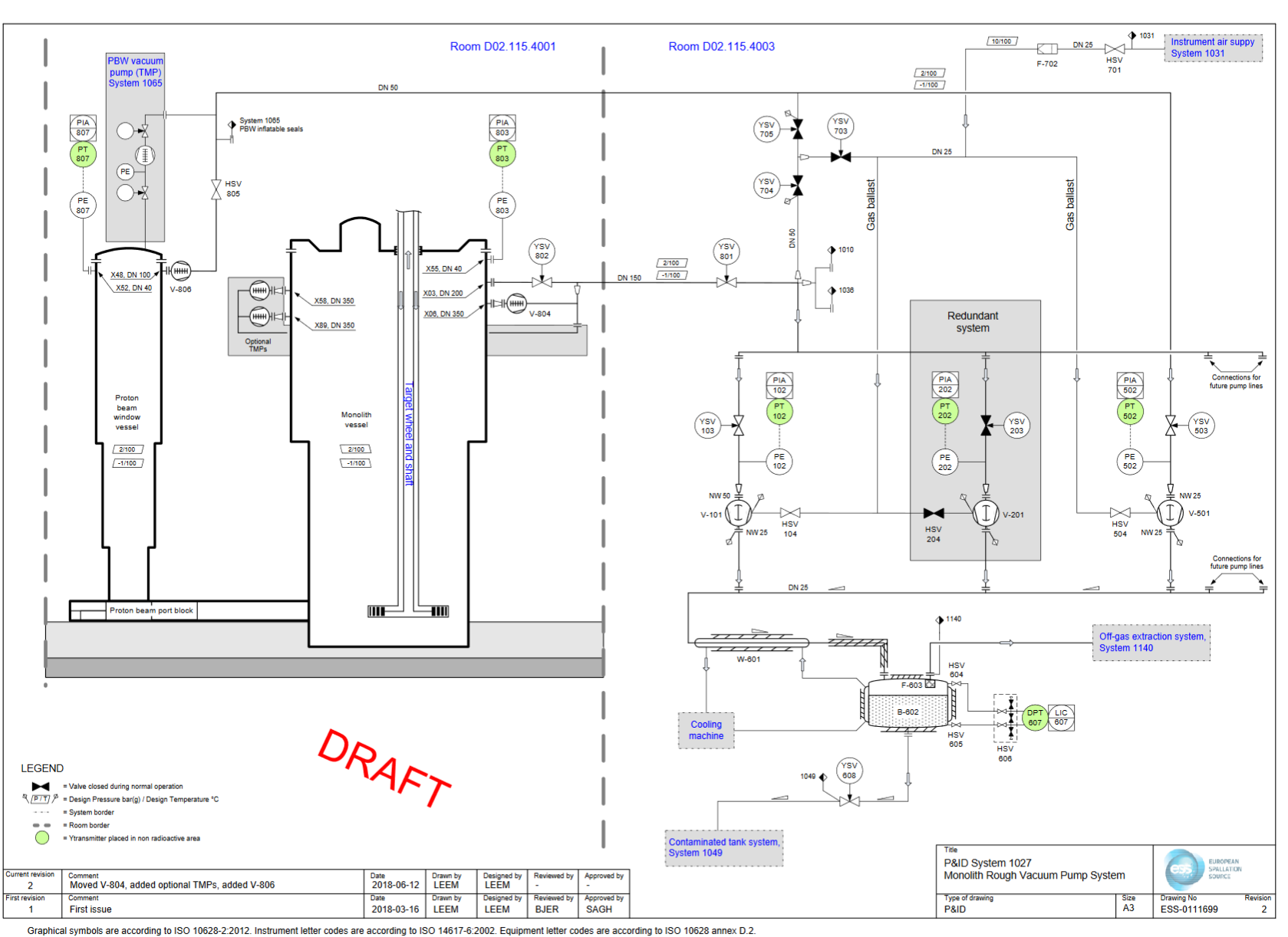 Status
Target’s Vacuum CDR scheduled in next couple months
Control Development to be coordinated with Accelerator work, current plan may change
8
Special Modules: Monitoring Systems
PDR
CDR
TRR
SAR
2019-12
2020-05
2020-12
2021-12
2019
2022
Jun
Oct
Feb
Jun
Oct
Feb
Jun
Oct
Stakeholder
Target Division
Design
2019-06 - 2020-06
Scope of Work
Active Cell Monitoring System (IOC on TN)
TSS Monitoring System (IOC on TN)
Tuning Beam Dump (TBD-PLC)
Light Shutter System (LSS-PLC1/2)
Utilities (UTL-PLC)
Radiolysis (SP-PLC)
NBOA (DR-PLC)
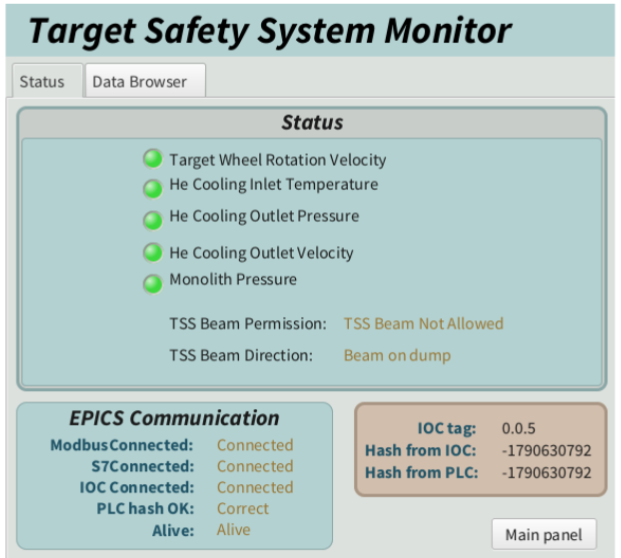 Status
Currently Radiolysis, NBOA is in water  cooling control system
Requirements are still coming in
9
Global Target Integration
PDR
CDR
TRR
SAR
2019-12
2020-06
2020-12
2021-12
2019
2022
Mar
Aug
2020
Jun
Nov
Apr
Sep
Today
Design
2019-03 - 2020-06
Stakeholders
All Target System Owners
Target Operations and Maintenance Group
ESH
Scope of Work
Target PLC Network
Control Logic for Target Station (TS-PLC)
Global OPIs for Target Station
Target MPS/PSS integration into EPICS
Status
Function Requirements still coming in
10
Target Station: Network/BPCS Architecture (Part 1)
Technical Network
Target PLC Network
D02.125.3024
D02.125.3024
Highbay
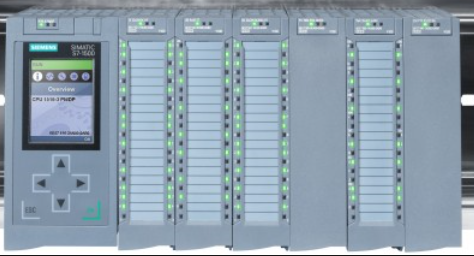 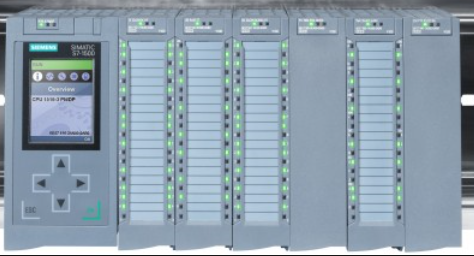 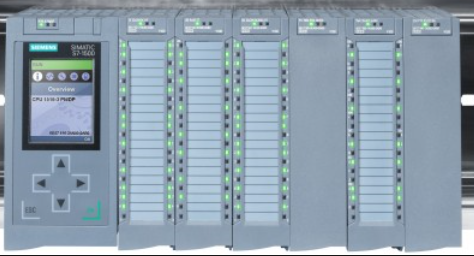 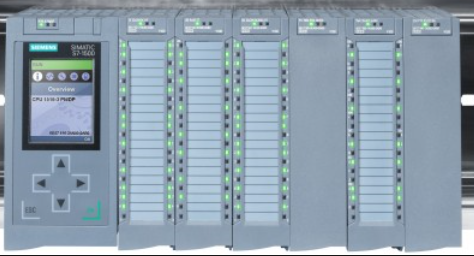 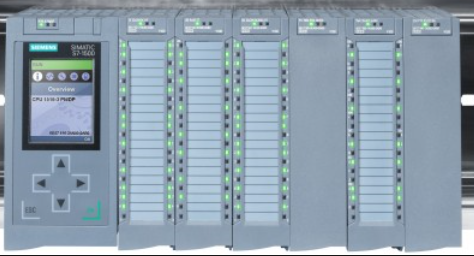 D02.115.3064
D02.115.3067
D02.115.400
D02.115.4005
TWCS
SP-PLC
TWCS
MR-PLC
VAC-PLC
THCS-PLC
TS/UTL-PLC
D02.103.4003
D02.103.3067
D02.103.3064
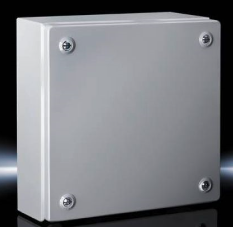 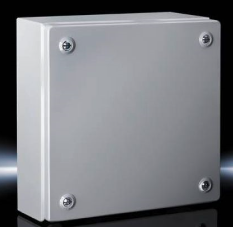 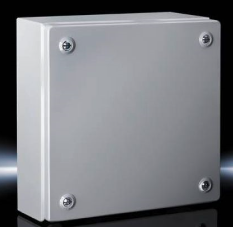 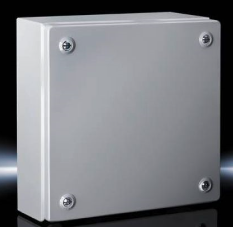 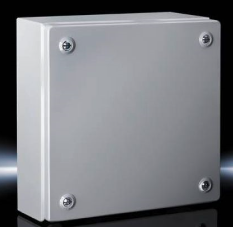 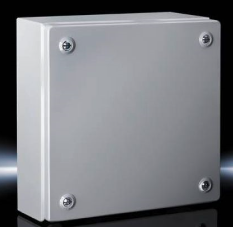 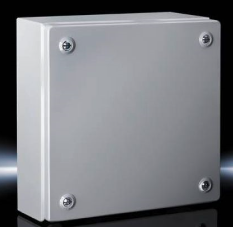 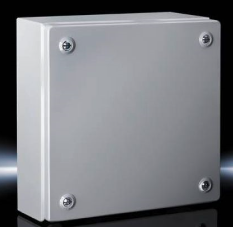 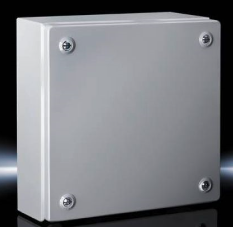 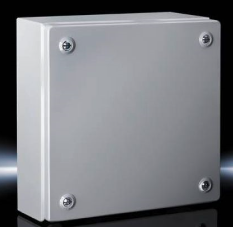 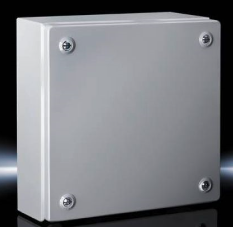 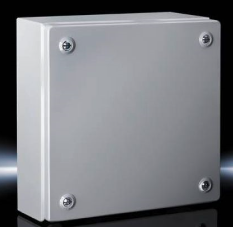 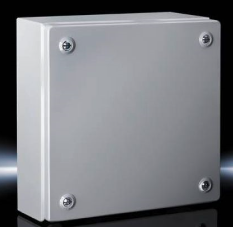 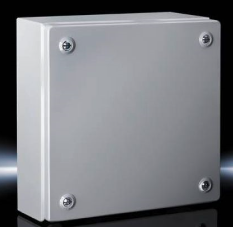 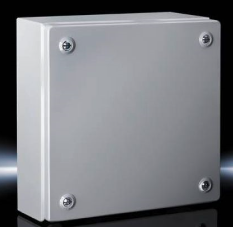 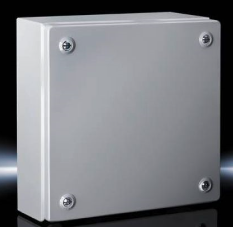 Proton Beam
+
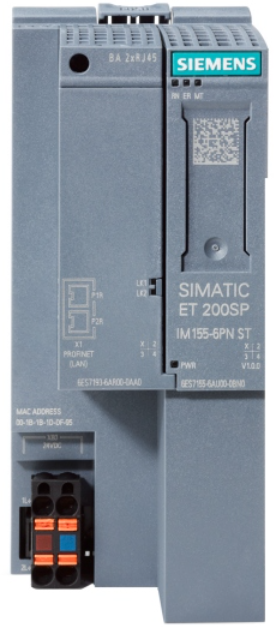 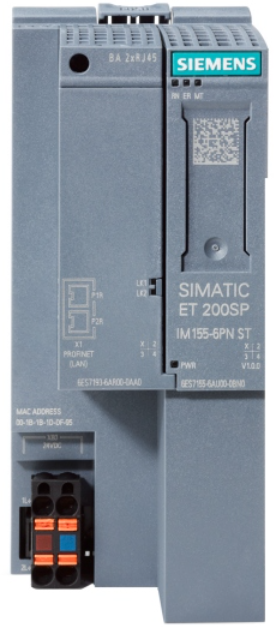 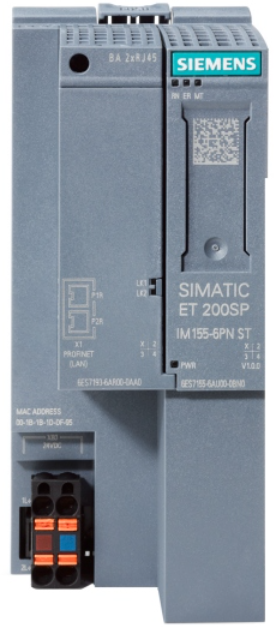 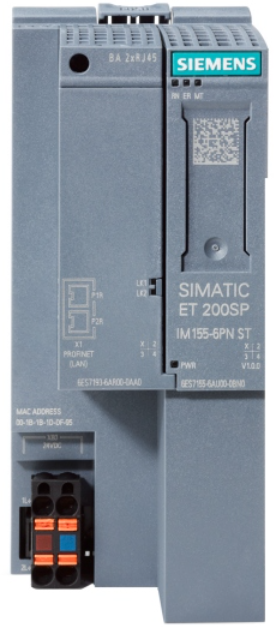 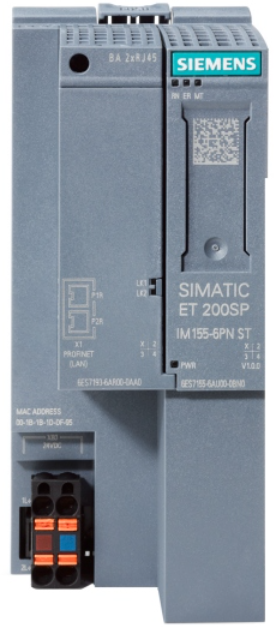 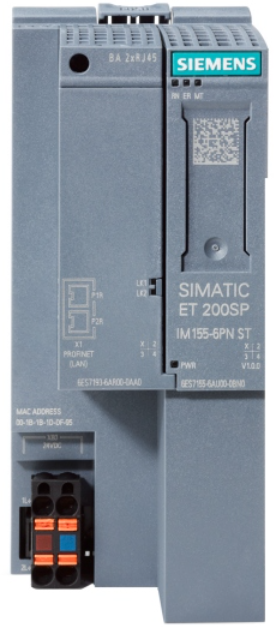 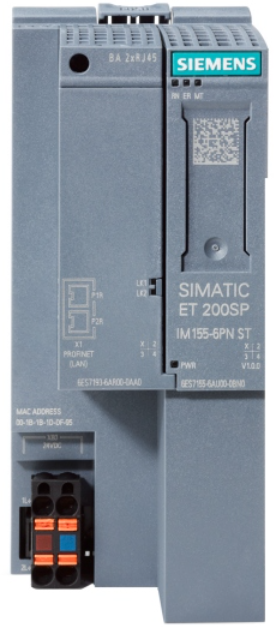 D02.085.3067
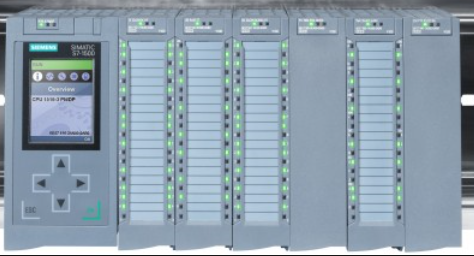 D02.091.4003
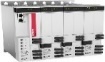 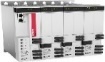 D02.085.3064
TWCS:
NBIP/NBOA/DR-PLC
LSS-PLC 1
LSS-PLC 2
11
Utility
Triangular room
Utility
Target Wheel
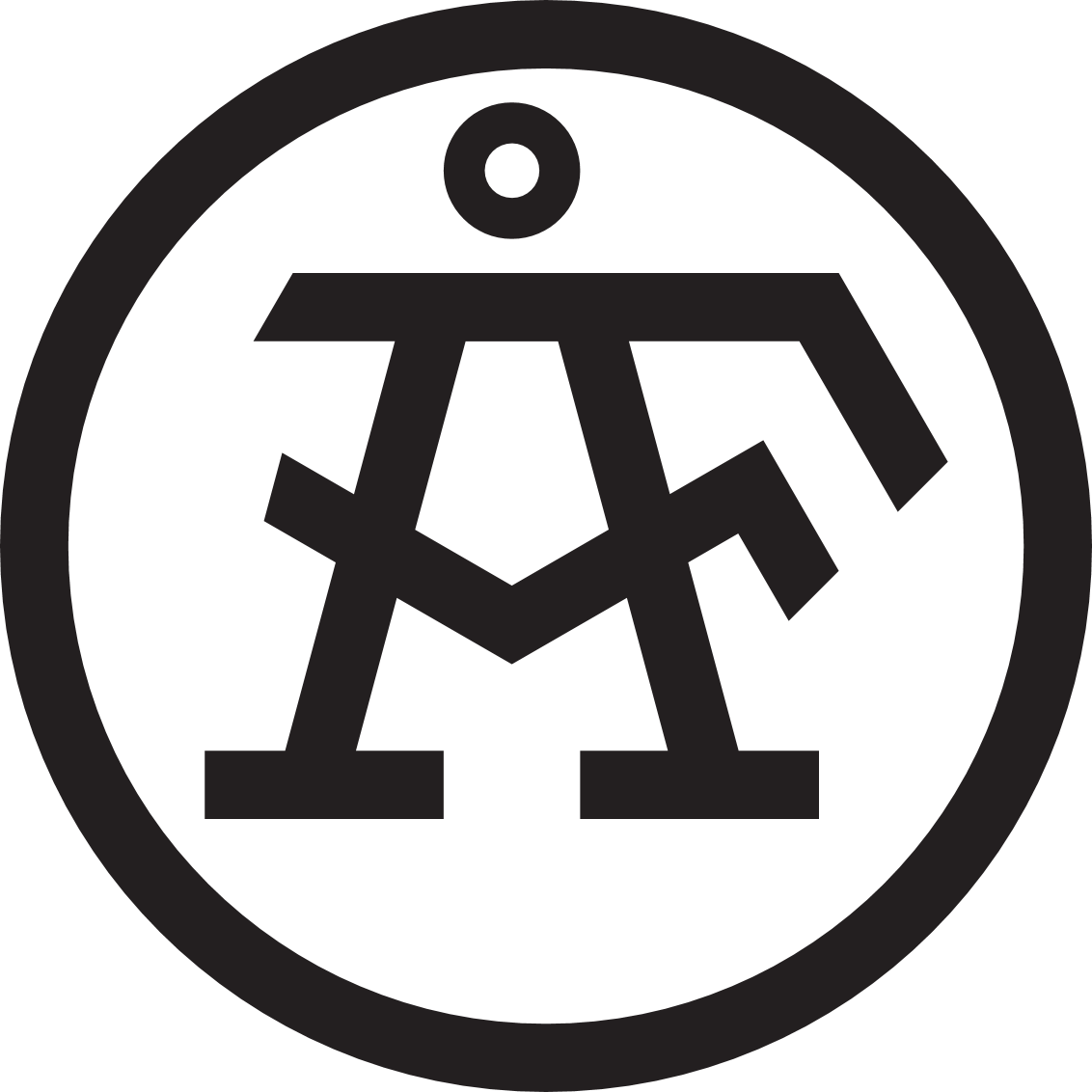 [Speaker Notes: TMS Julich CDR – 2019-05
TW AVS Drive FAT – 2019-09
TW Bilbao FAT – Q120
TS Julich FAT – 2020-02]
Target Station: Network/BPCS Architecture (Part 2)
Technical Network
Target PLC Network
D02.125.3024
D02.150.4015
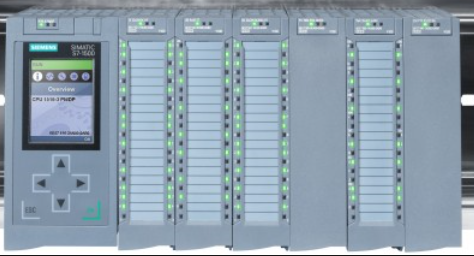 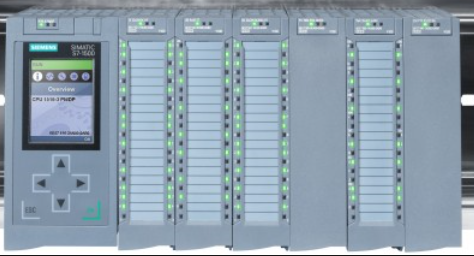 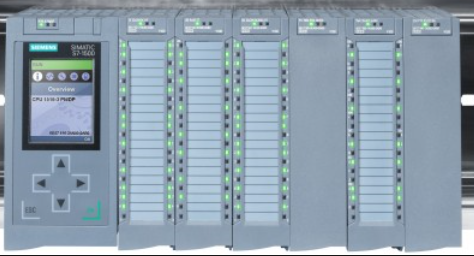 Highbay
D02.125.3024
CMS-PLC
HVAC-PLC1
HVAC-PLC2
D02.125.4014
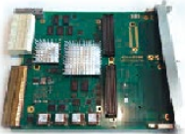 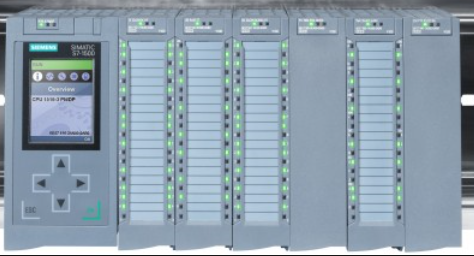 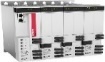 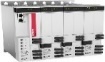 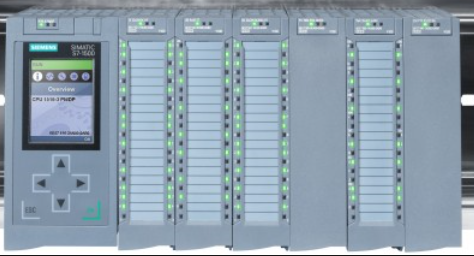 D02.115.3064
D02.115.4005
TIME-SYS
TW-PLC
TMS-PLC
TBD-PLC
TWCS
MR-PLC
D02.103.3064
D02.100.4015
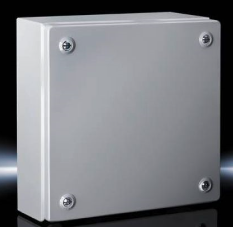 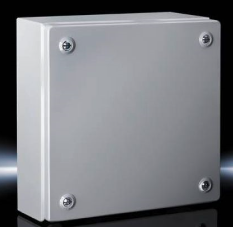 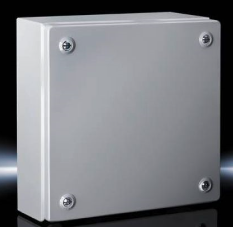 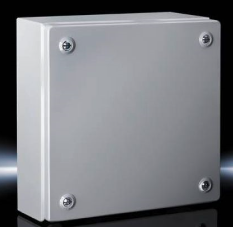 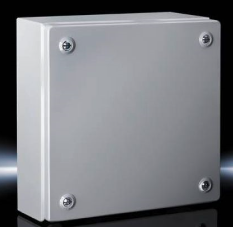 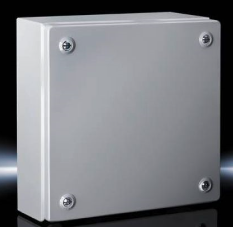 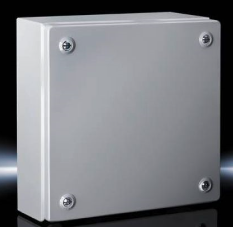 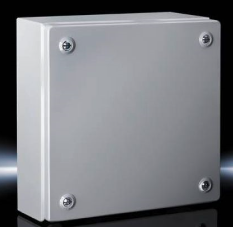 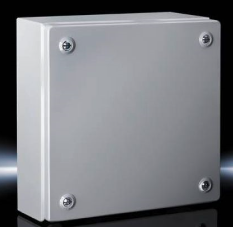 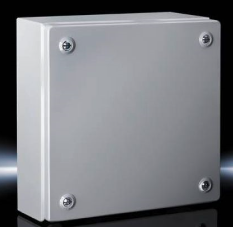 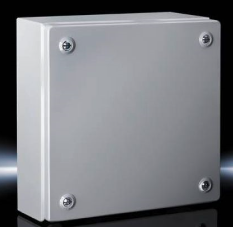 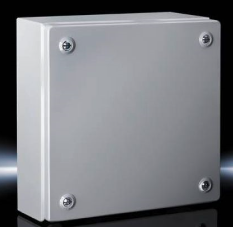 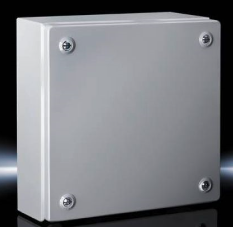 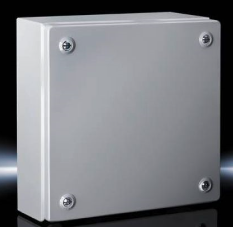 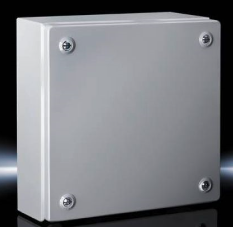 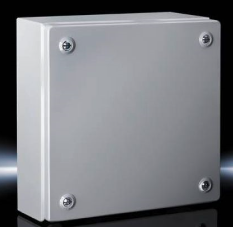 Proton Beam
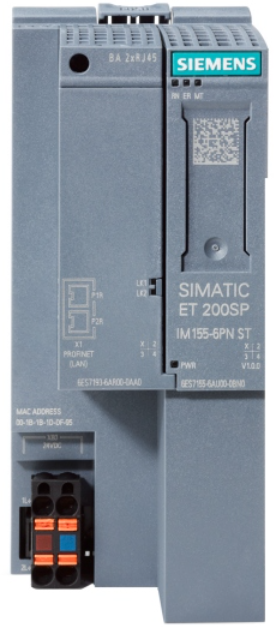 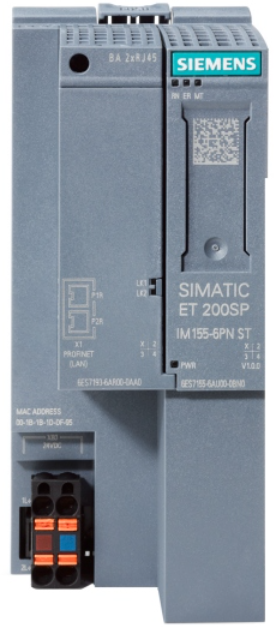 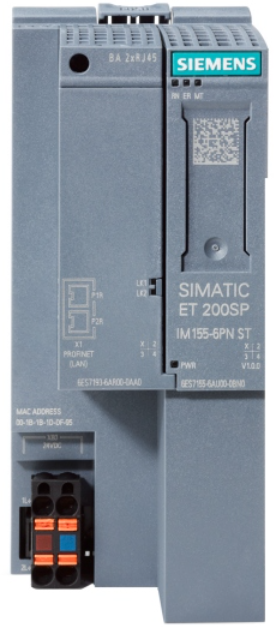 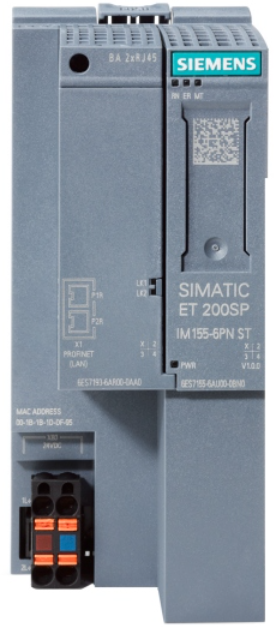 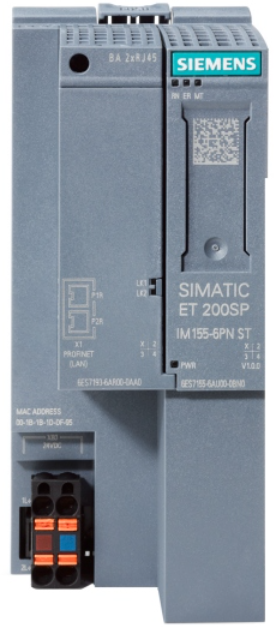 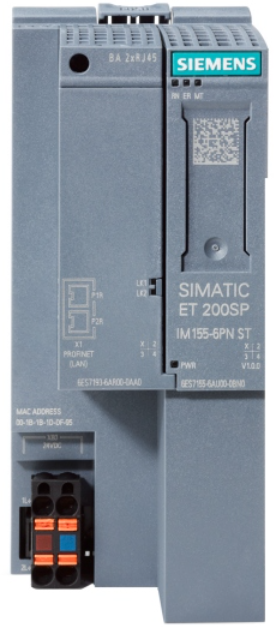 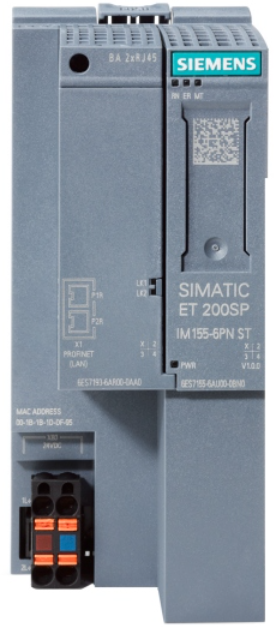 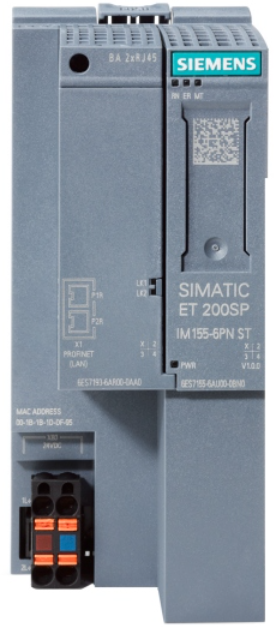 +
D02.085.3064
Outside 
accelerator
12
A2T
Triangular room
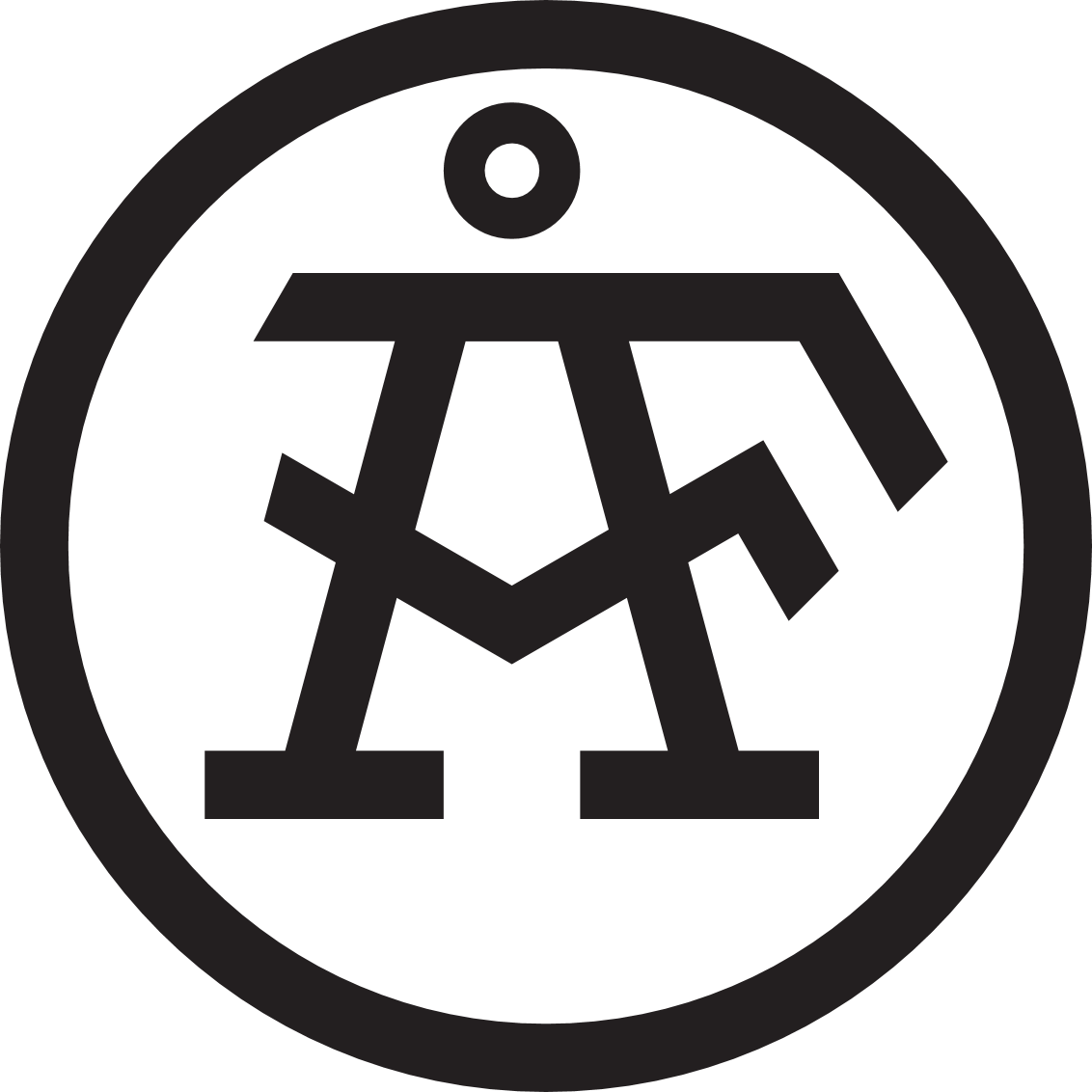 Questions?
Thank you for your attention
Contact: Michael.Beck@esss.se
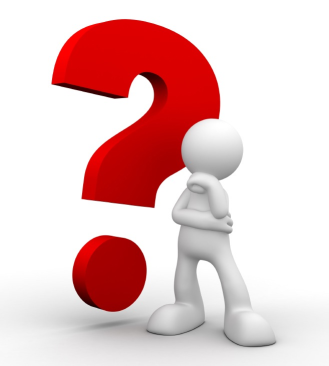 13